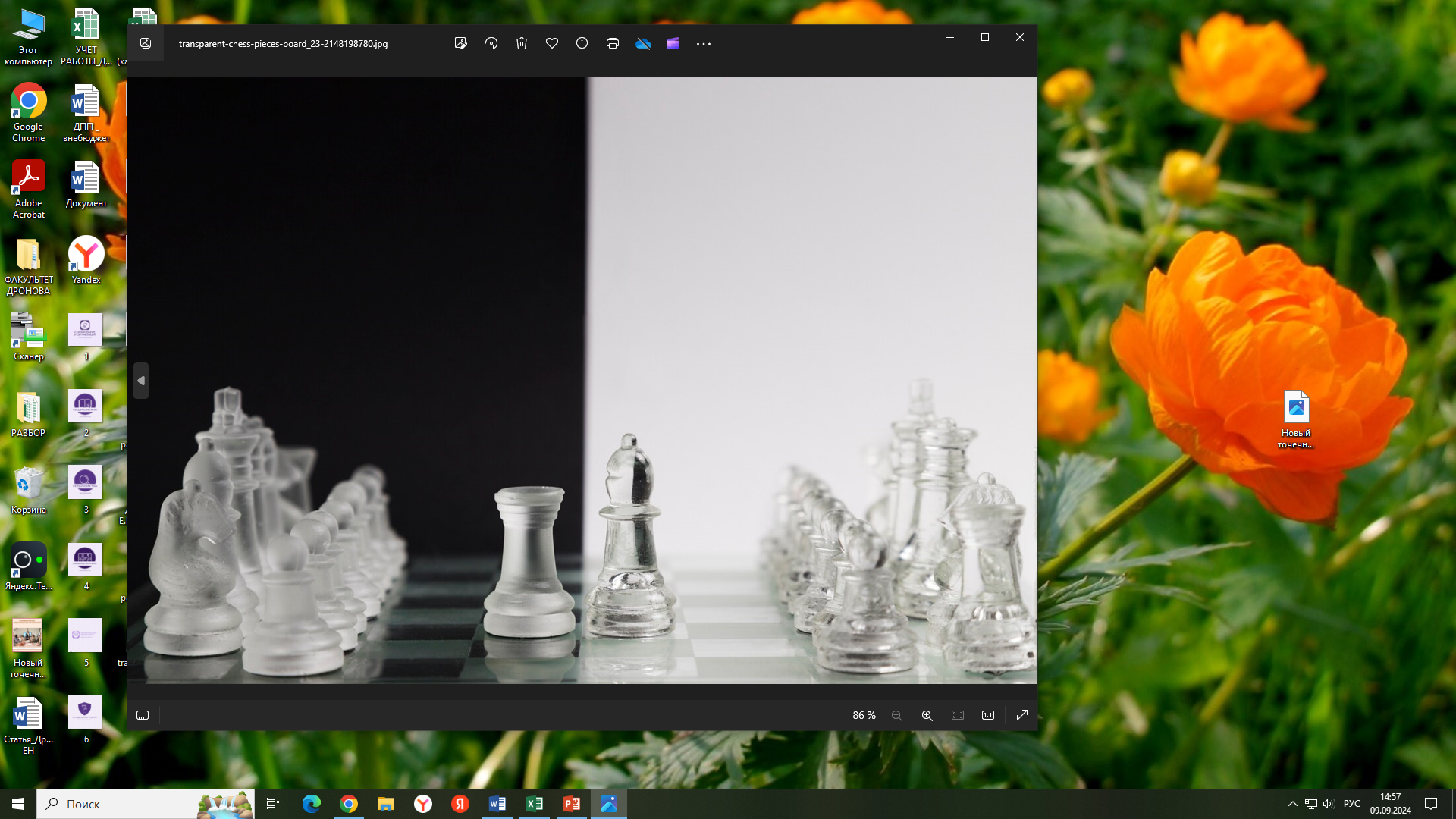 НОМИНАЦИЯ КОНКУРСА   Подходит и для школьного и дошкольного кружка по
ИГРОВЫЕ ТЕХНОЛОГИИ В ПРЕПОДАВАНИИ ШАХМАТ
Шахматные карты
Брауэр Олеся Юрьевна
Педагог дополнительного образования, МБДОУ Дегтярская СОШ
Цель игры: в игровой форме запомнить вес фигур.
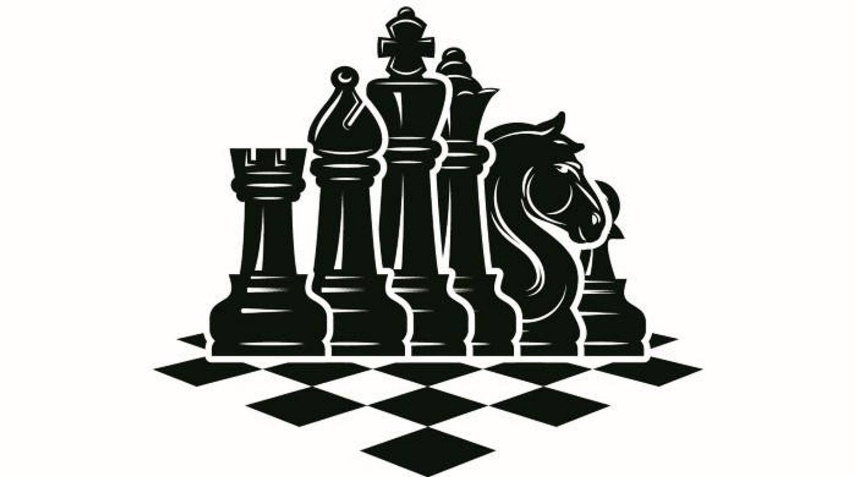 Инструкция для участников:
Игроки разыгрывают цвет своих шахмат. Далее каждый из своей стопки берет 6 карт, не видя при этом какие это карты, оставшиеся в стопке не видны участникам. Далее 6 шахматных карт каждый из игроков может видеть только свои, но не должен показывать сопернику. Начинают белые. Например: белые сходили белым слоном. Черные могут побить черным слоном или тремя черными пешками. Король бесценен он может бить любую фигуру. Короля бьёт только король.
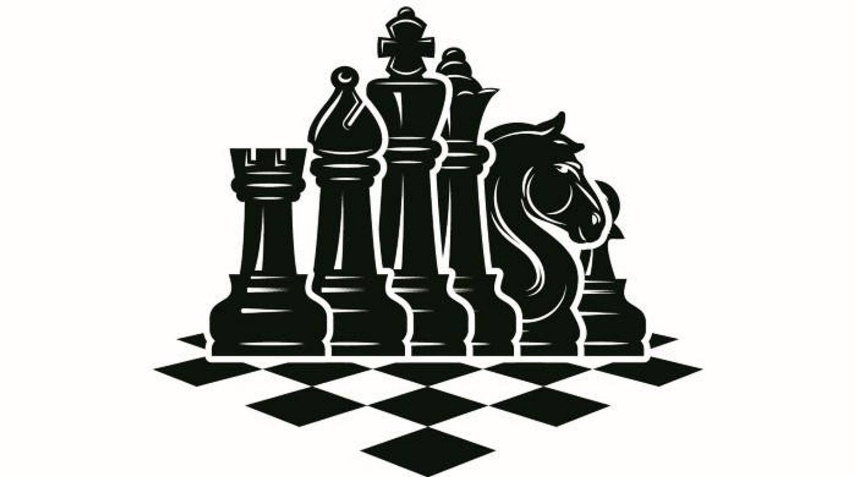 Если игрок не может побить, то должен забрать свои карты и карты соперника. Карты соперника откладываются, а картами своего цвета можно снова отбивать. Выигрывает игрок у кого закончились карты или у кого наименьшее число по всем оставшимся картам
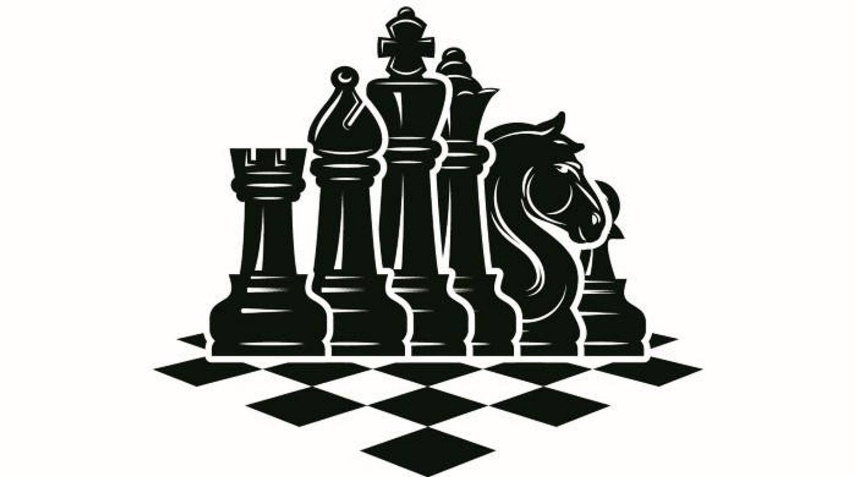 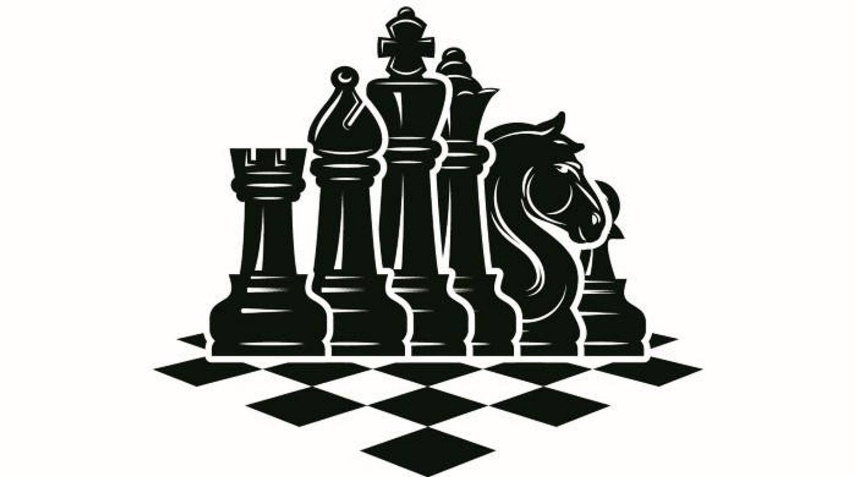 Апробация игры в учебно-воспитательном процессе: фотоколлаж
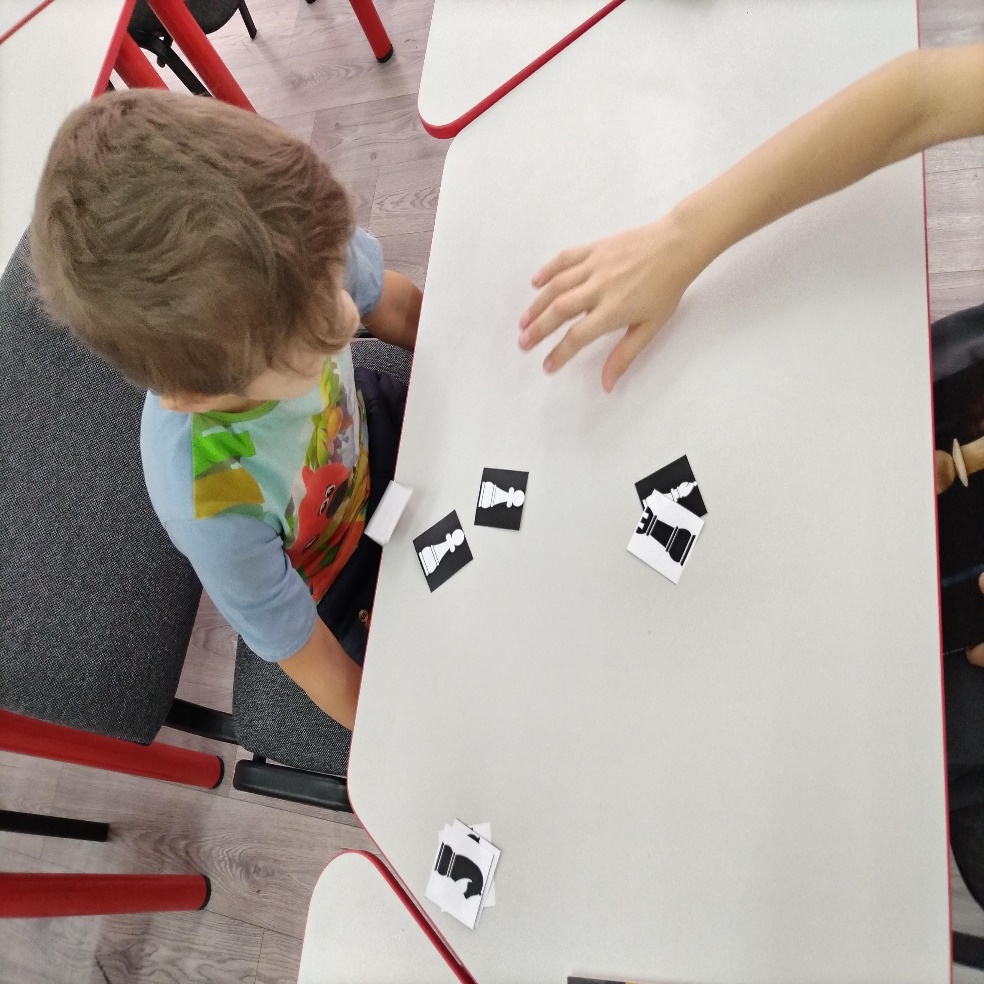 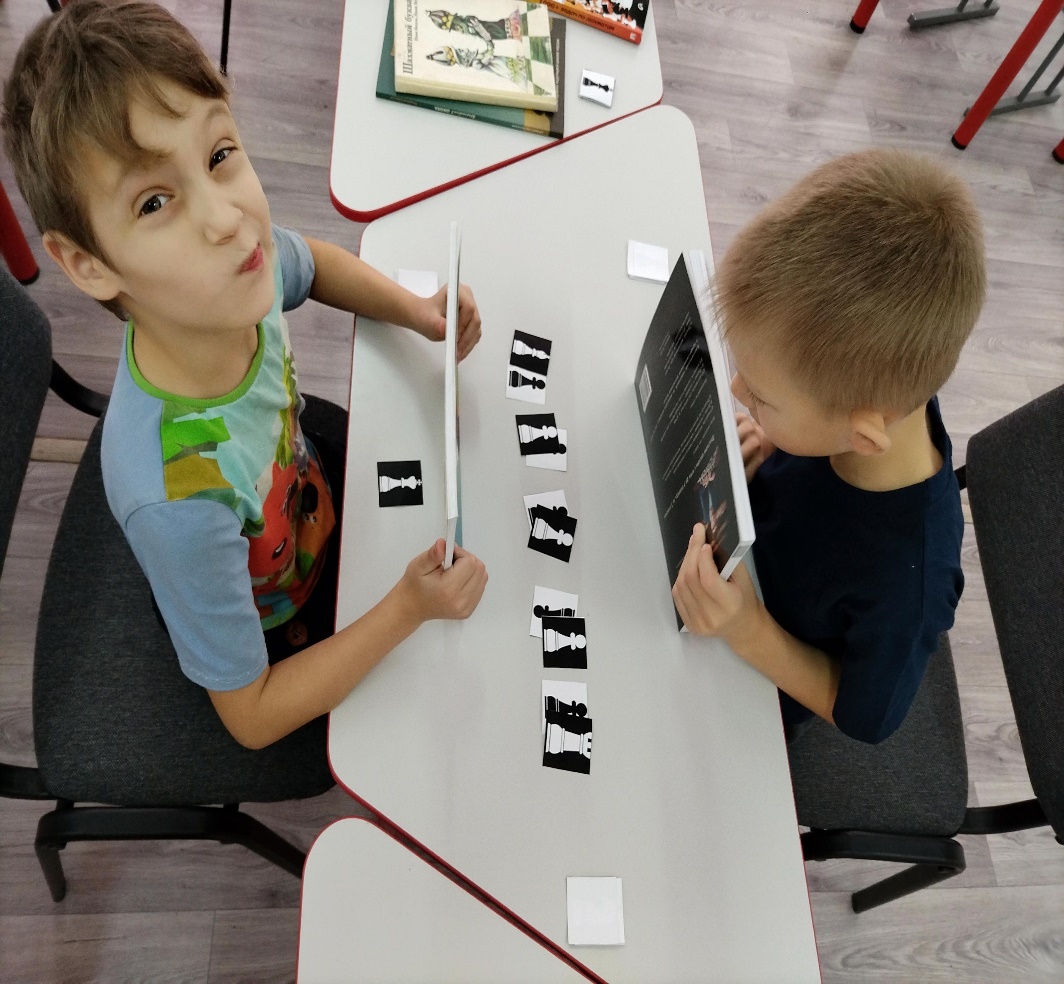 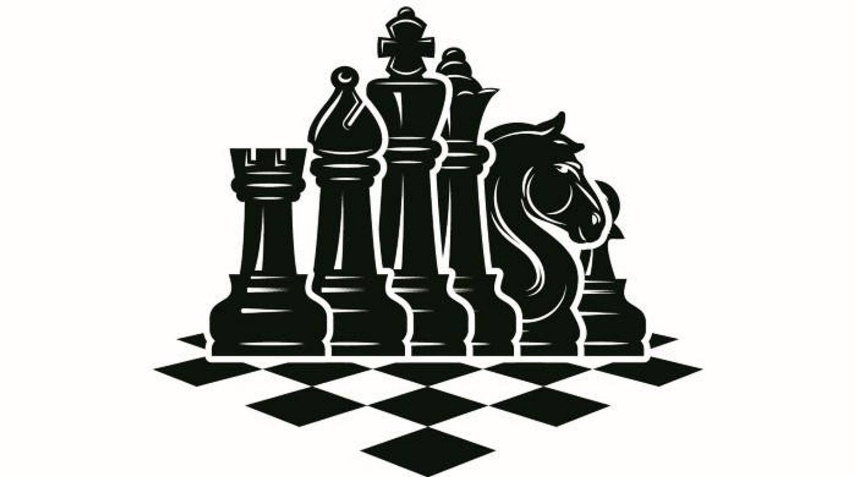 Ссылки на использованную литературу и интернет-ресурсы:
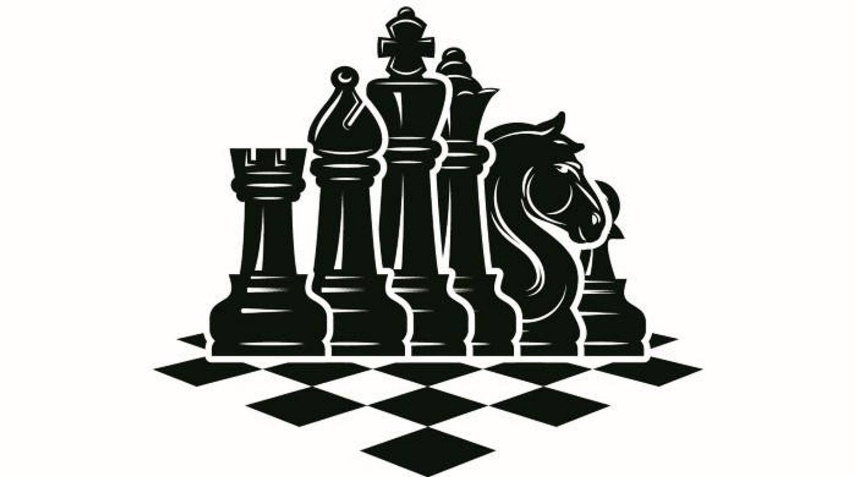 Контакты для консультативной помощи и поддержки по проведению игры (телефон, электронная почта):
Брауэр Олеся Юрьевна 
Телефон 89069439137
olesja.86@list.ru
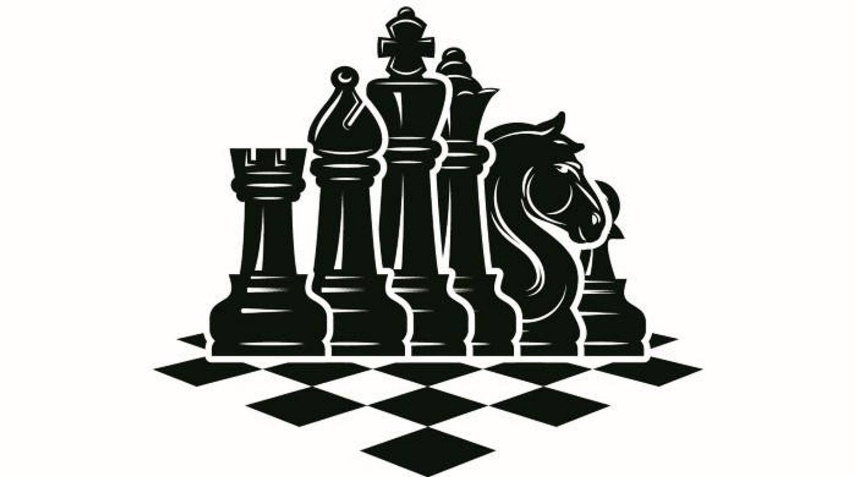